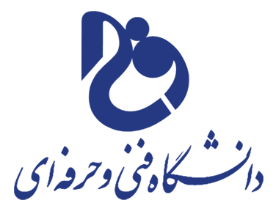 وزارت علوم، تحقیقات و فناوری

دانشگاه فنی و حرفه ای استان کرمانشاه
عنوان دستاورد  و  پروژه:
مقایسه ساخت منوریل ها درجهان وایران
صاحب دستاورد:
نام آموزشکده: آموزشکده فنی پسران  اسلام اباد غرب

زمان اجرا: یکسال
نام و عکس صاحب دستاورد:
امیرحسین نصرتی
مدرس مدعو






دانشگاه یا ارگان اجرای دستاورد:
شهرداری وشورای شهر
  شماره تماس:
08345227683
معرفی دستاورد
بازار هدف:
مدیریت شهری
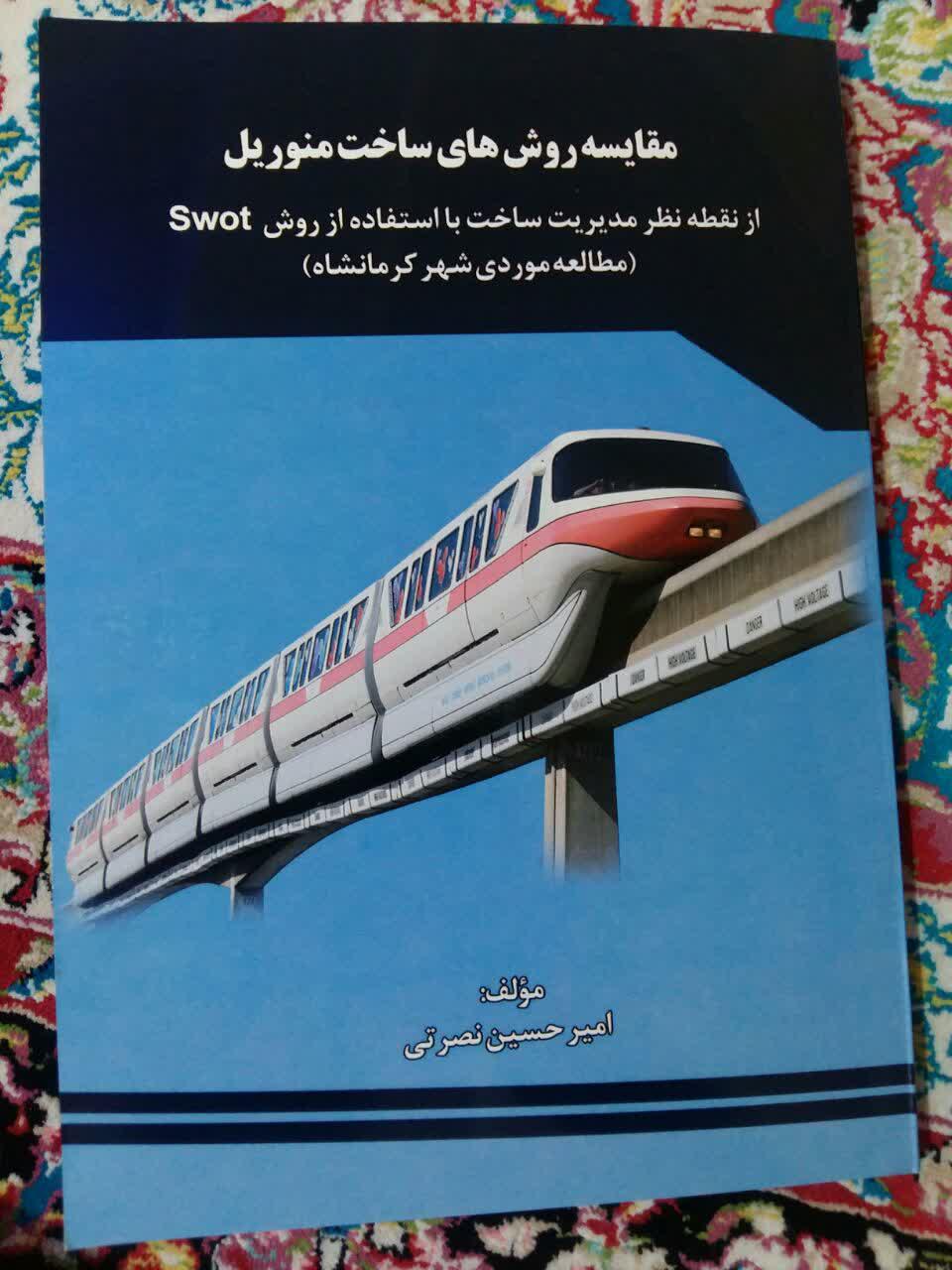 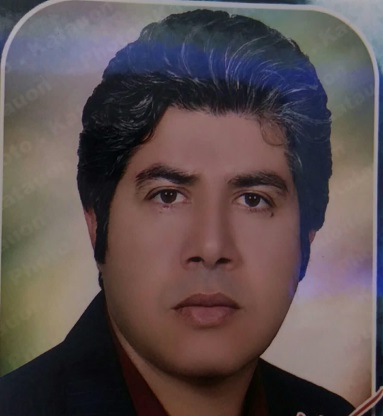 دبیرخانه نمایشگاه دستاوردهای
پژوهش، فناوری دانشگاه فنی و حرفه‌ای استان کرمانشاه
08338438057